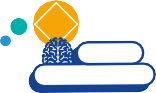 Kit ludique
Sécurité/Sûreté/Qualité et Neurosciences : 
Comprendre les erreurs humaines pour mettre en place des parades adaptées
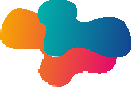 4
et Neurosciences
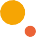 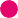 Mise à Jour 
Janvier 2025
Sécurité
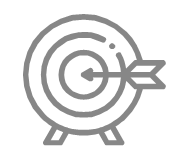 Objectifs
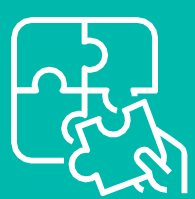 Moyens pédagogiques
Permettre aux participants de faire le lien entre le fonctionnement normal du cerveau humain et les erreurs obligatoirement produites.
Démontrer la nécessité de la mise en place de parades de sécurité/fiabilité.
Illustrer la mise en place des automatismes.
Distinguer les différentes parades de sécurité.
Identifier les différentes étapes d’intégration de ces parades.
Exposé. Exercices. Vidéo. Échanges.
Tous les aspects théoriques sont mis en application par des exercices pratiques.
 
Cette approche, à la fois scientifique et ludique, permet de donner du sens aux pratiques de sécurité et, par là même, de renforcer la motivation et l’adhésion des équipes.
Modalité d’intervention
Tarif
Durée
Prérequis
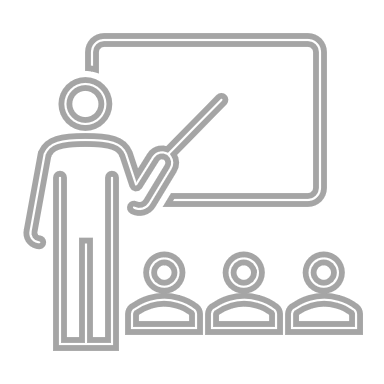 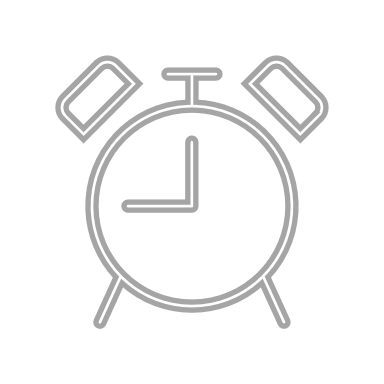 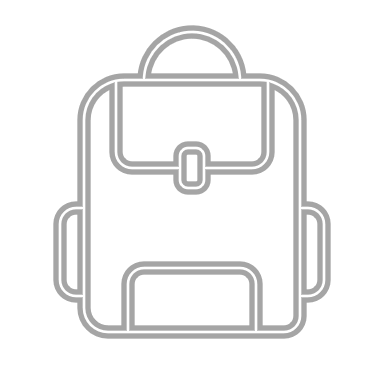 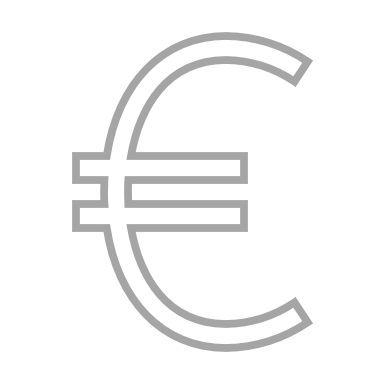 Nous consulter
07 68 11 95 55
Uniquement en intra-entreprise
Aucun
7 heures
En cas de réclamation
Personnes en situation de handicap
Evaluation de la formation
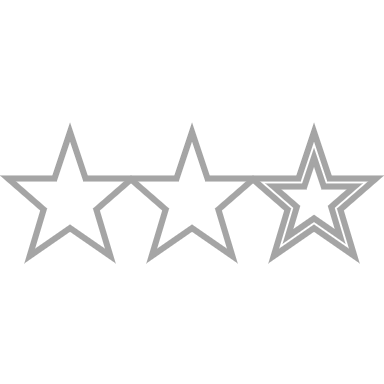 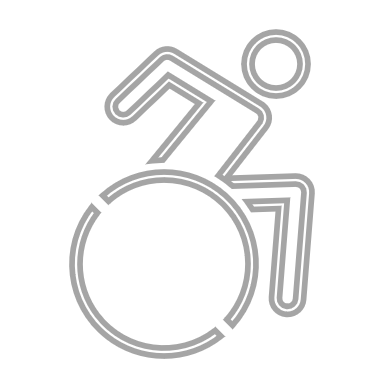 Mise à disposition des salles par le client et validation de l’accessibilité
Contactez-nous à l’adresse : contact@addheo.com
Evaluation complétée à chaud
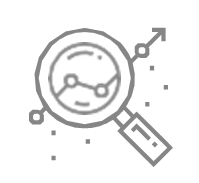 Programme (à titre indicatif)
I. L’erreur est la norme 
 Exercice
 Mode conscient / mode automatique
Mise en évidence de l’intérêt des parades de fiabilité humaine.
Il est montré que les parades de sécurité/fiabilité sont également destinées aux personnes expérimentées lors de leurs activités de routine.
II. Les différentes propriétés du cerveau et leurs pièges
 Je ne perçois que ce que j’ai appris à percevoir
 Je deviens aveugle et sourd pour me concentrer
 Je n’analyse plus ce que j’ai déjà analysé
 J’interprète la réalité en fonction de ce que j’ai appris et du contexte
Ces caractéristiques, expérimentées par les participants au travers de petits exercices, amènent la compréhension neurologique de l’efficacité du Temps d’Arrêt, de la Lecture Sécurisée et de la Vigilance partagée. Cela permet de répondre à la question du sens. Pourquoi cela fonctionne-t-il ?
III. Propriétés et pièges de la mémoire à court terme et de la mémoire à long terme
 Mémoire à court terme  
Compréhension des bases neurologiques de l’efficacité de la Communication Sécurisée. 
Impact des multi-interruptions.
 Mémoire à long terme: 
Prise de conscience des mécanismes de mémorisation et des possibles dérives de la mémoire. Notre mémoire peut donc nous conduire à des décisions, des actions erronées. 
IV. Comment de pas être piégé par son cerveau : intégrer les parades de sécurité dans les activités quotidiennes ?
 Les 4 étapes de l’acquisition des parades.
 Le débriefing : son rôle dans le processus d’intégration.
Prise de conscience des facteurs qui favorisent le déploiement et l’intégration des parades de sécurité/fiabilité.
V. Synthèse et évaluation
ADDHEO - SASU au capital de 5000 € - 83 Chemin de la Condamine – 07400 Alba-la-Romaine - Téléphone : 07 68 11 95 55
Siren : 752 887 174 RCS Aubenas - Code APE : 8559A  N° de déclaration : 82 26 02215 26 - Messagerie : contact@addheo.com – www.addheo.com